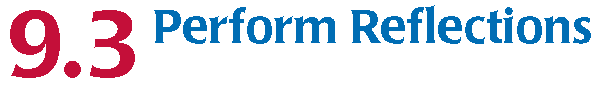 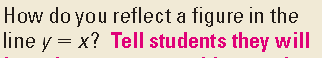 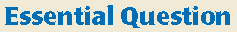 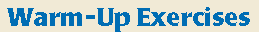 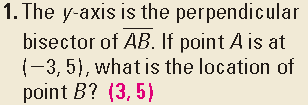 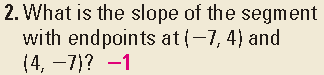 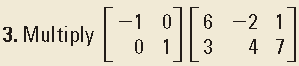 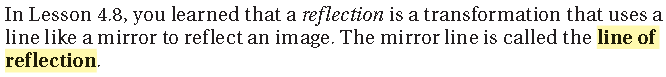 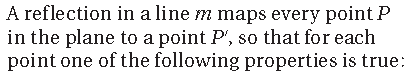 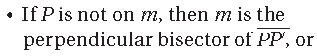 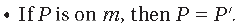 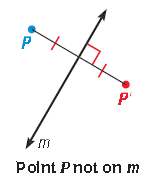 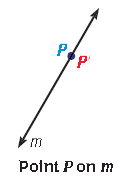 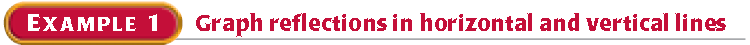 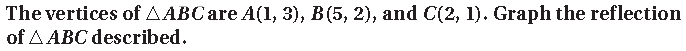 Line n
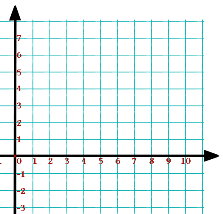 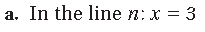 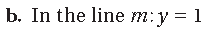 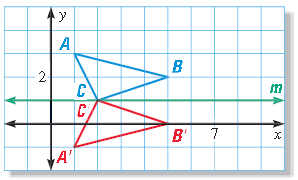 What is the distance between A and A’ ?
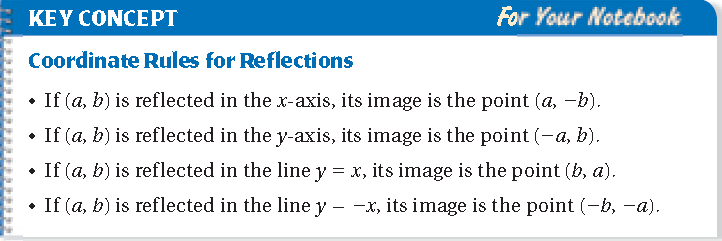 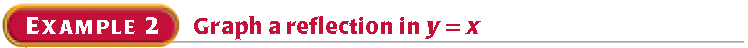 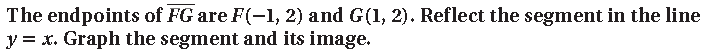 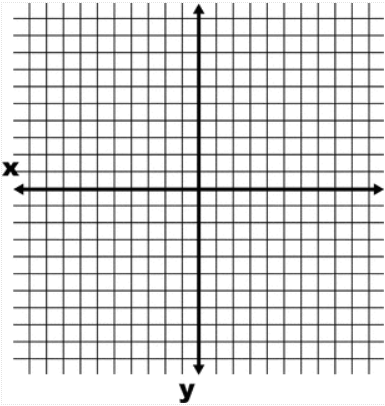 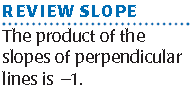 Rule:
(a,b)
(b, a)
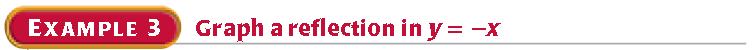 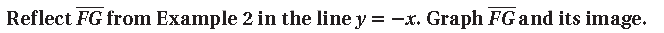 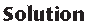 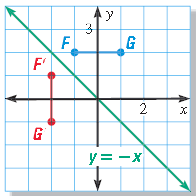 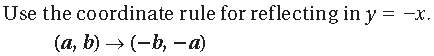 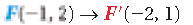 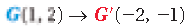 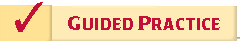 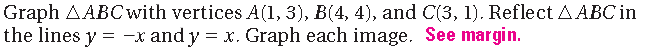 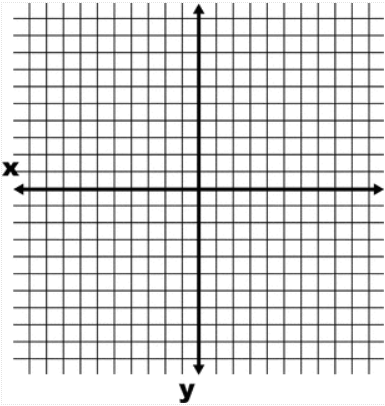 y = x :  (a,b)

y = -x :  (a, b)
(b, a)
(-b, -a)
Homework:

Page  593:  # 1 – 12 all